ЕСЛИ ХОЧЕШЬ БЫТЬ ЗДОРОВ
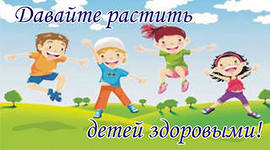 ЗДОРОВЬЕ В ПОРЯДКЕ-СПАСИБО ЗАРЯДКЕ
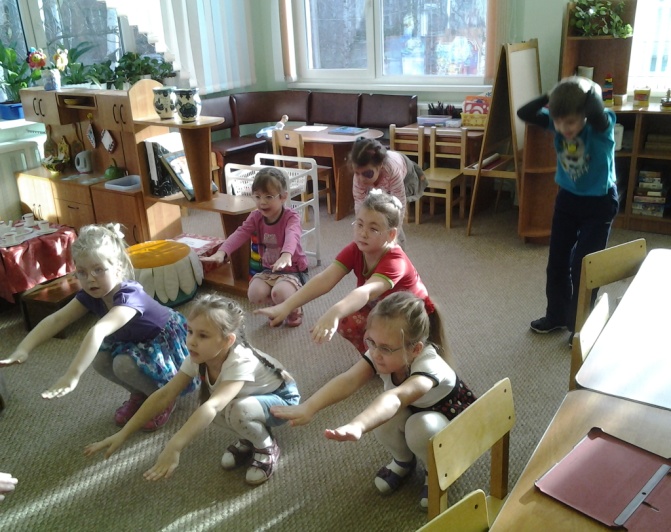 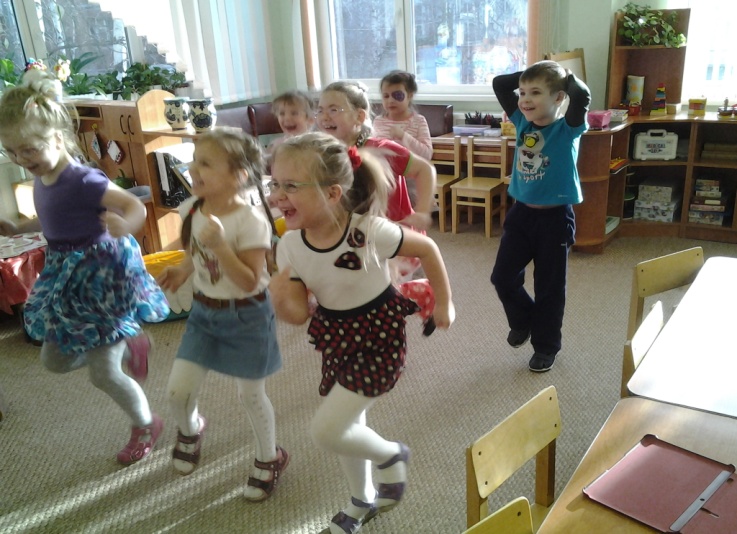 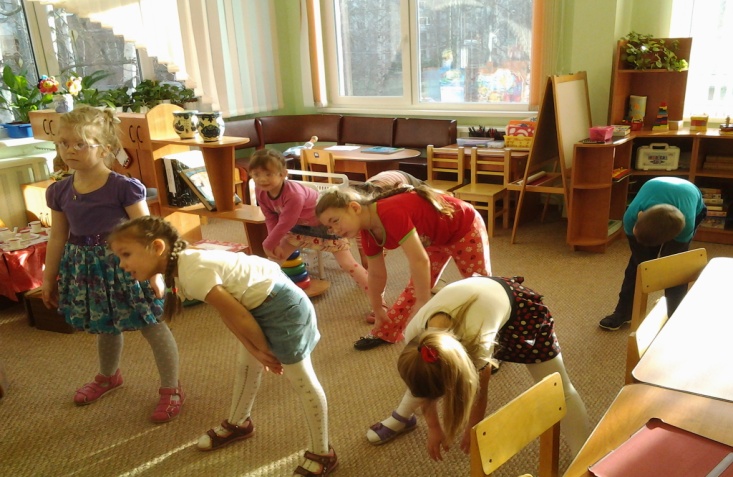 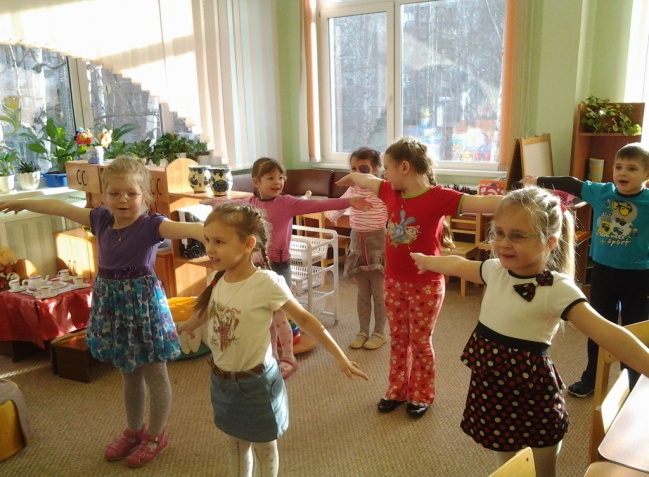 ЛЕЧЕБНАЯ ФИЗКУЛЬТУРА
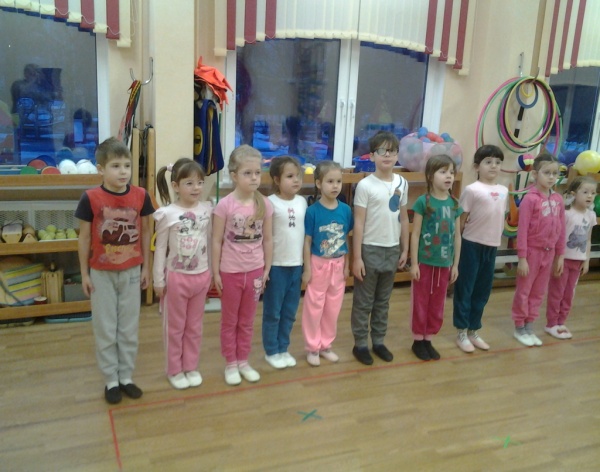 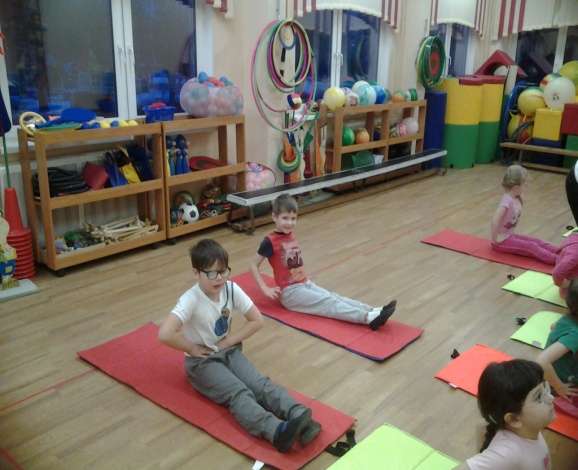 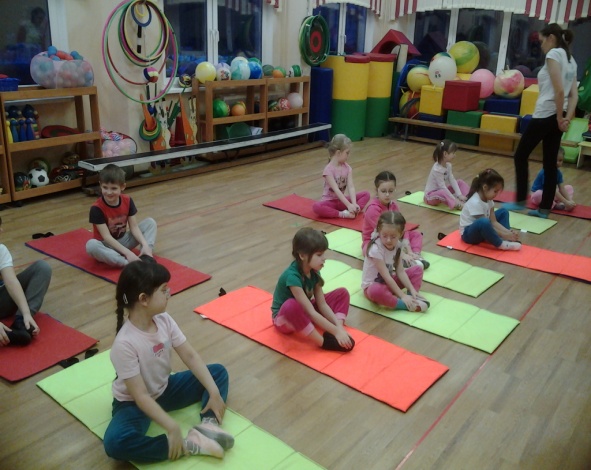 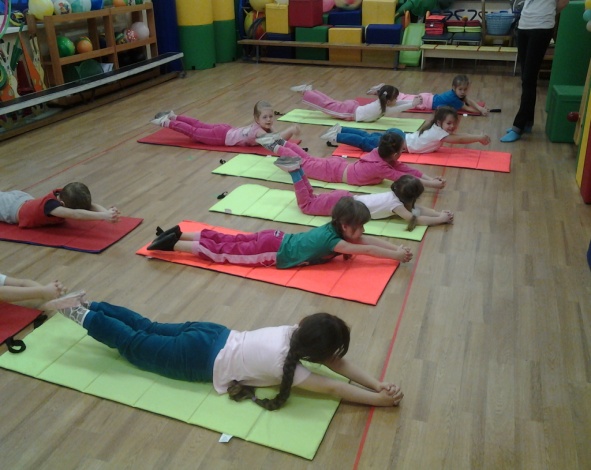 ИГРАЕМ НА ПРОГУЛКЕ
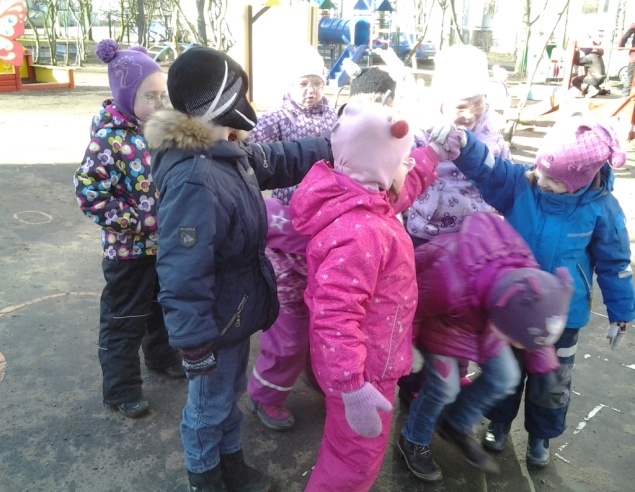 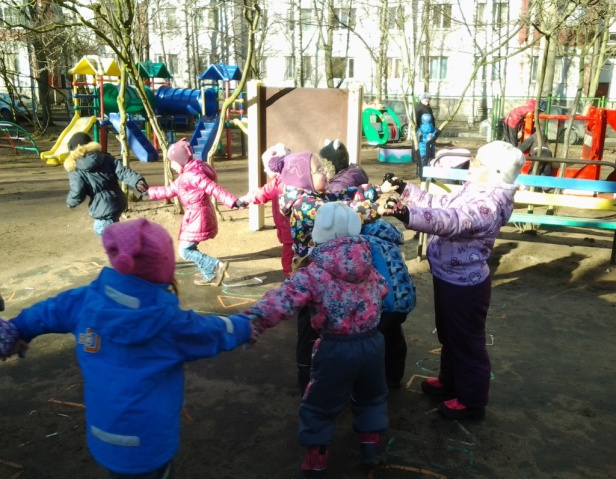 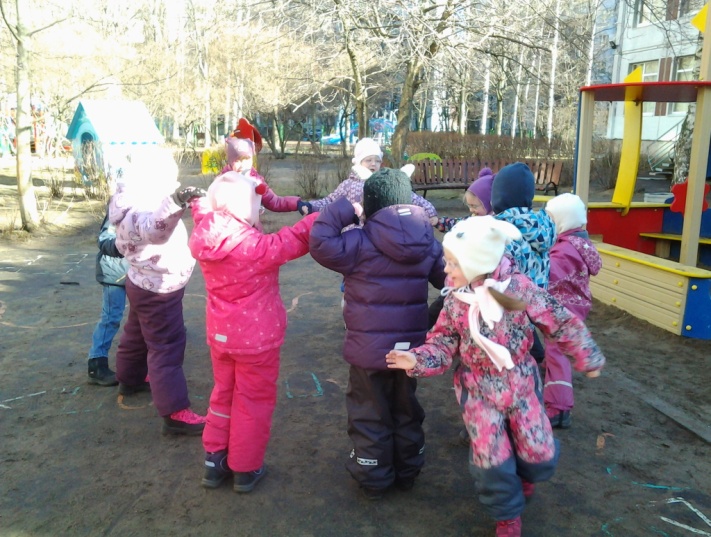 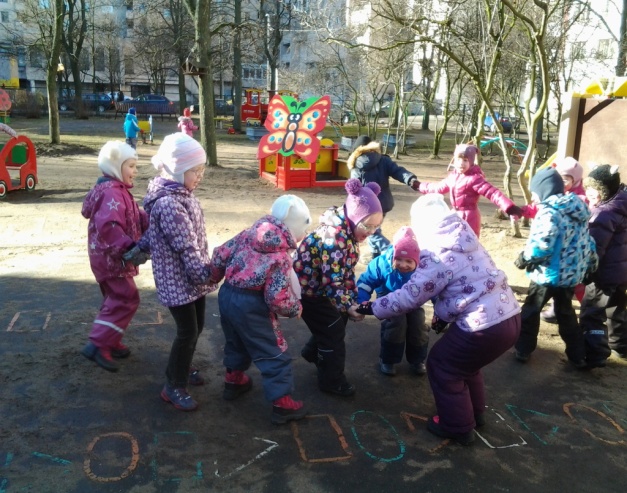 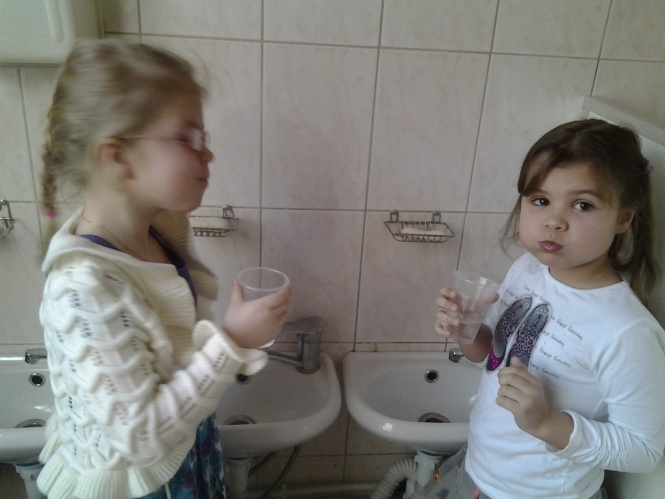 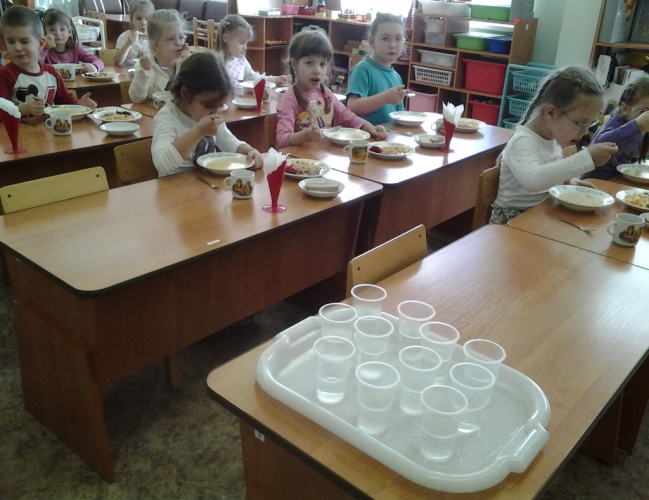 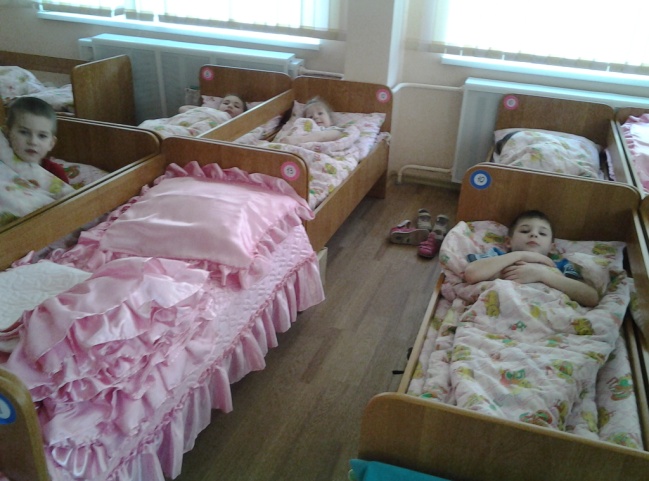 ПРОФИЛАКТИКА ПЛОСКОСТОПИЯ
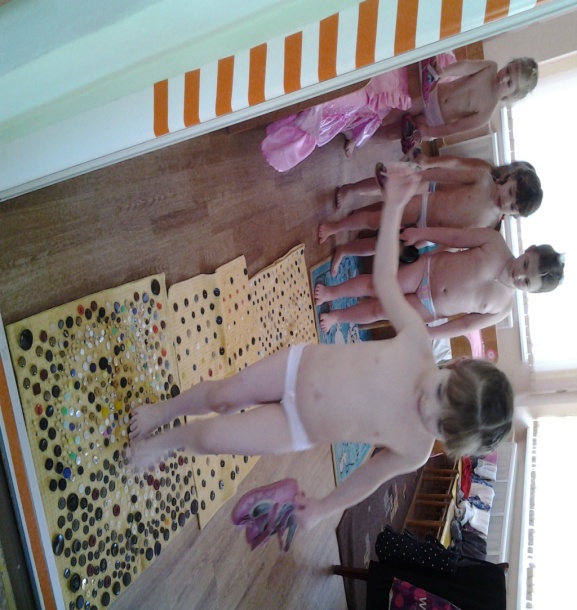 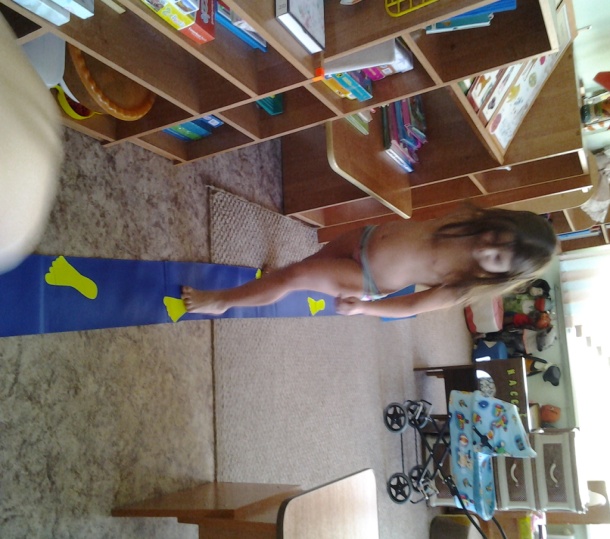 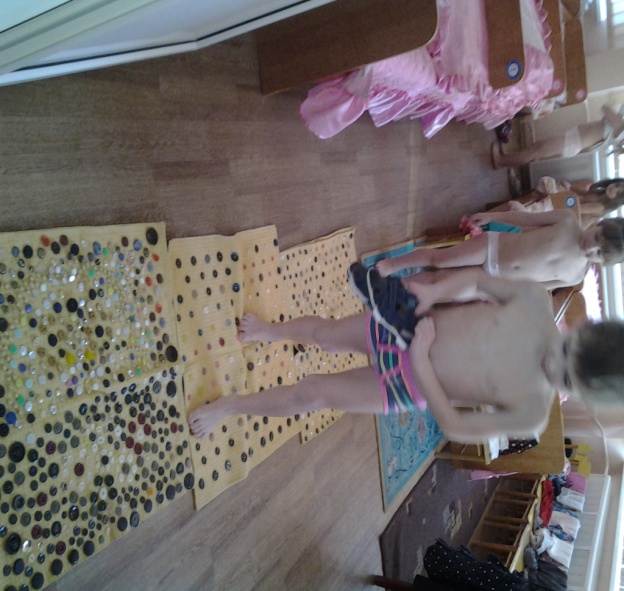